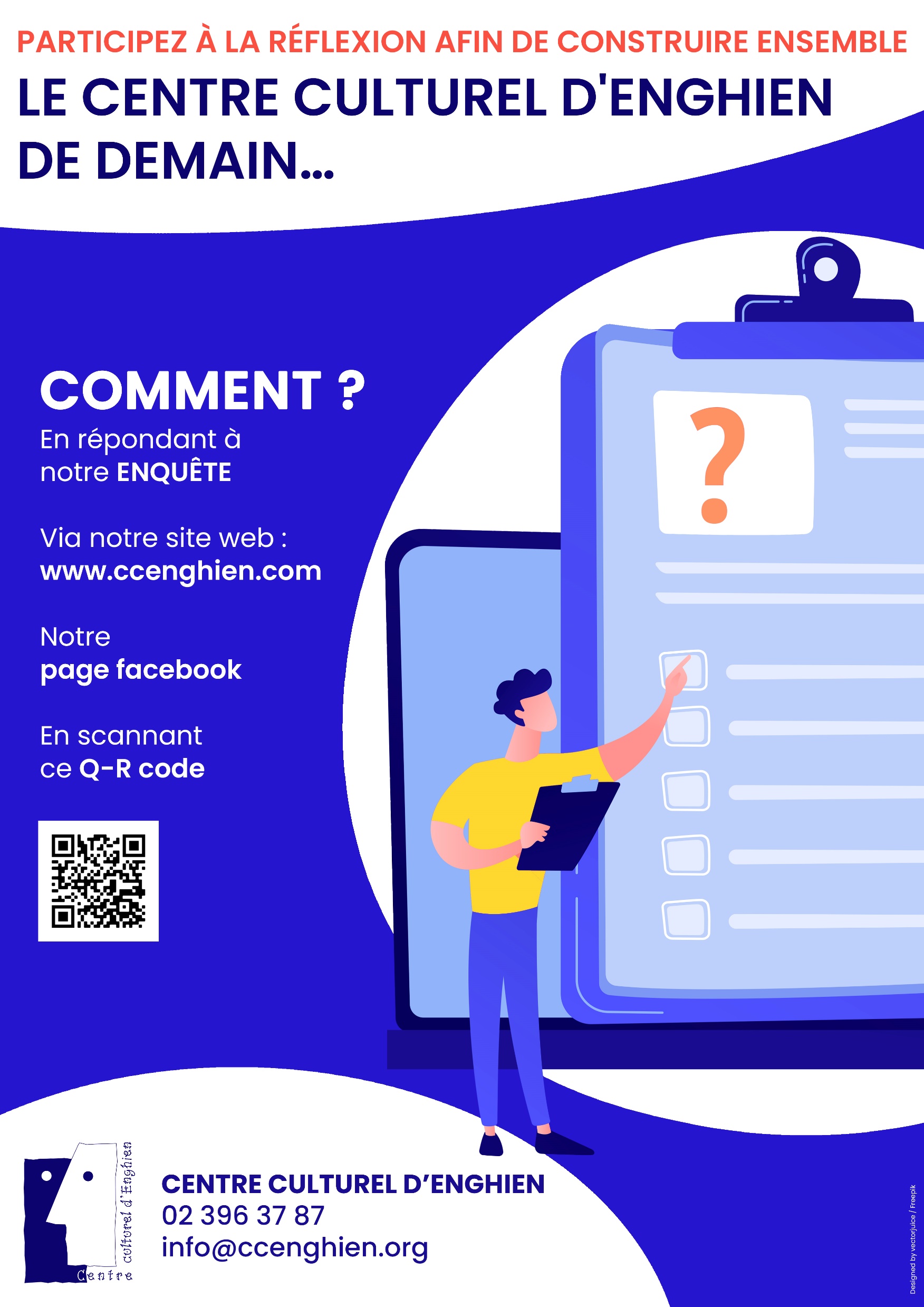 Analyse partagéedu territoire
Enquête : 
Enjeux prioritaires 
pour la culture 
sur la commune d’Enghien
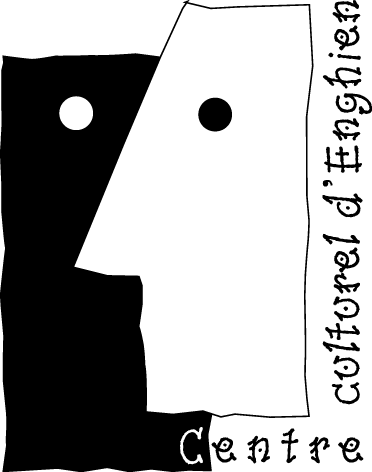 Sommaire
Préambule 
1. À propos de vous - P. 3
2. À propos du Centre culturel - P. 18
3. Activités - P. 22
4. Missions, enjeux et droits culturels - P.34
5. Communication - P.41
6. Infrastructures et accueil - P.49
7. Un dernier mot "Ce que les gens en disent" - P.59
8. Constats et premiers éléments d’analyse - P.64
L’enquête menée début 2021 auprès de la population dans le cadre de notre analyse partagée du territoire n’est pas une fin en soi mais bien un préalable à la réflexion qui nous conduira à l’édification de notre prochain plan d'action 2024-2028.

Sur base de cette enquête dont les résultats seront rendus publics et largement diffusés afin de toucher au mieux la population, plusieurs rendez-vous seront, en effet, proposés dans les prochains mois à tous ceux qui souhaiteraient s’impliquer dans cette réflexion afin de faire émerger collectivement les prochains enjeux de société ou défis prioritaires auxquels devrait répondre le Centre culturel ces prochaines années.
Préambule
1. À propos de vous
Répartition Hommes/Femmes
122/122 réponses
Répartition tranche d’âge
122/122 réponses
Vous habitez à
122/122 réponses
Votre statut
122/122 réponses
Lieu de travail
122/122 réponses
Actif dans une association
122/122 réponses
Centres d’intérêt
110/122 réponses - 90%
Êtes-vous intéressé(e) par des activités culturelles ?(théâtre, concert, exposition, conférence, atelier créatif, projet participatif…)
122/122 réponses
À quelle fréquence participez-vous à des ateliers ou stages créatifs ? (théâtre, danse, arts plastiques,...)
115/122 réponses - 94%
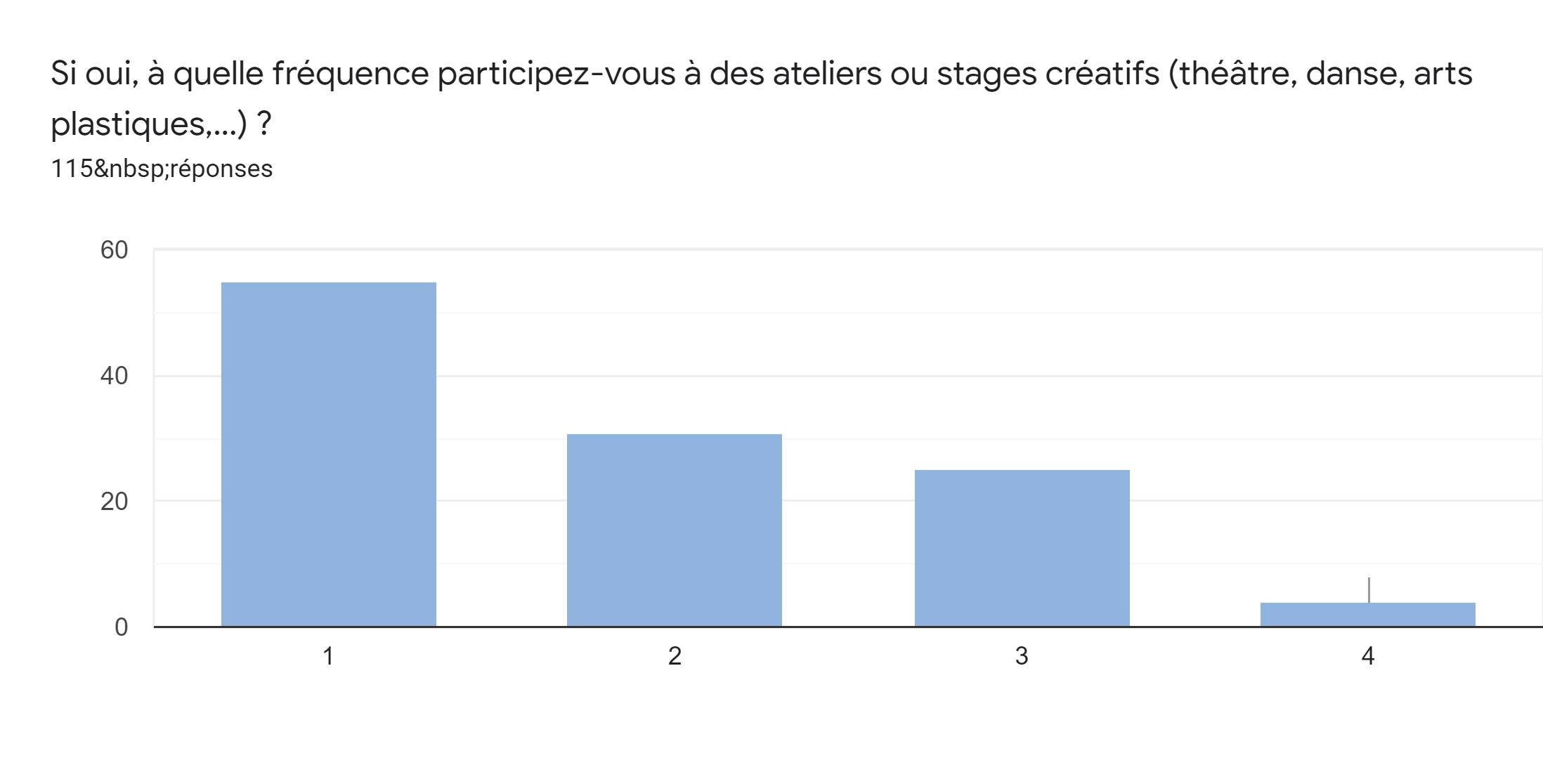 1 = Rarement - 2 = Occasionnellement - 3 = Régulièrement -  4 = Intensément
À quelle fréquence assistez-vous à des activités culturelles comme spectateur ?
122 réponses
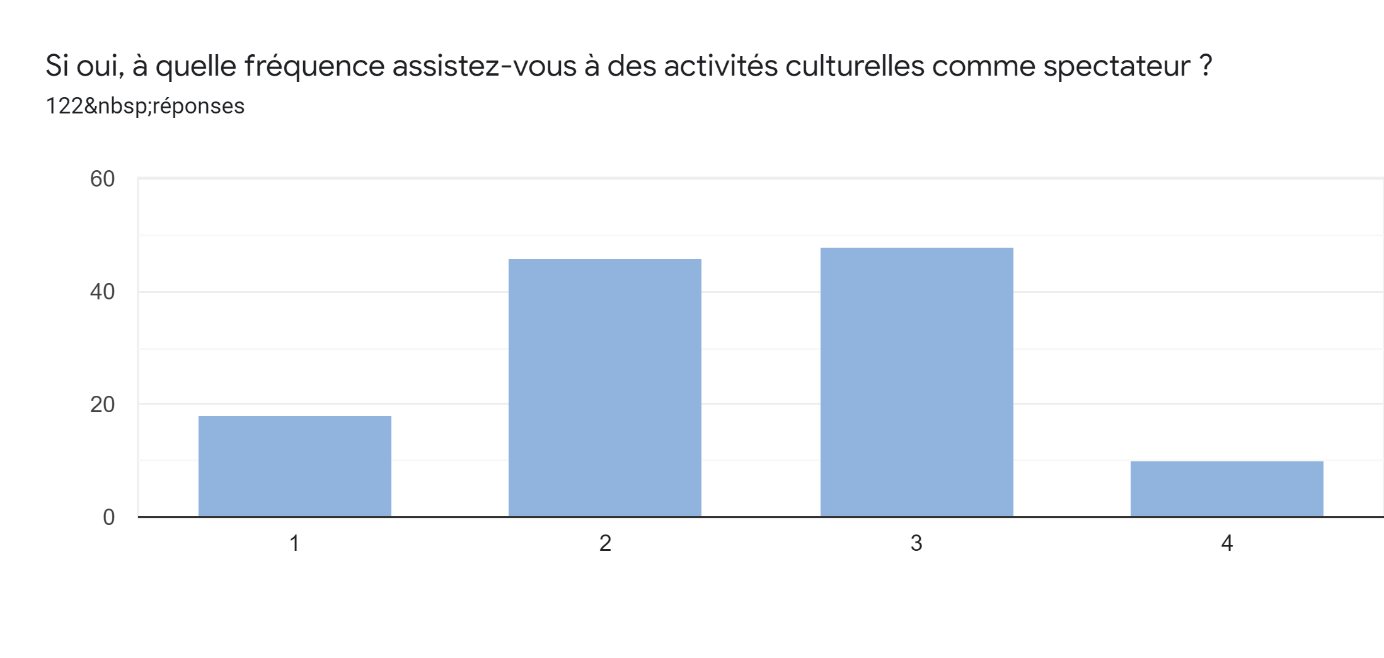 1 = Rarement - 2 = Occasionnellement - 3 = Réguliérement -  4 = Intensément
À quel type d'activités assistez-vous ?Plusieurs choix possibles
122/122 réponses
Fréquentez-vous d’autres lieux culturels que le Centre culturel d’Enghien ?
120/122 réponses - 98,5%
Où assistez-vous à ces activités ?Plusieurs choix possibles
122/122 réponses
2. À propos du Centre culturel
Avez-vous déjà entendu parler du Centre culturel d’Enghien ?
122/122 réponses
Si oui, par quel biais ?Plusieurs choix possibles
122/122 réponses
Savez-vous où se situentles locaux du Centre Culturel ?Bureau, salles
122/122 réponses
3. Activités
Selon vous, quelles sont les activités proposées au Centre culturel ?Plusieurs choix possibles
122/122 réponses
Connaissez-vous les évènements culturels et artistiques suivants ? Plusieurs choix possibles
119/122 réponses - 97,5%
Avez-vous déjà participé ou assisté à une ou plusieurs activité(s) ?
122/122 réponses
Dans quelle mesure êtes-vous satisfait du contenu des activités proposées par le Centre culturel ?
120/122 réponses - 98,5%
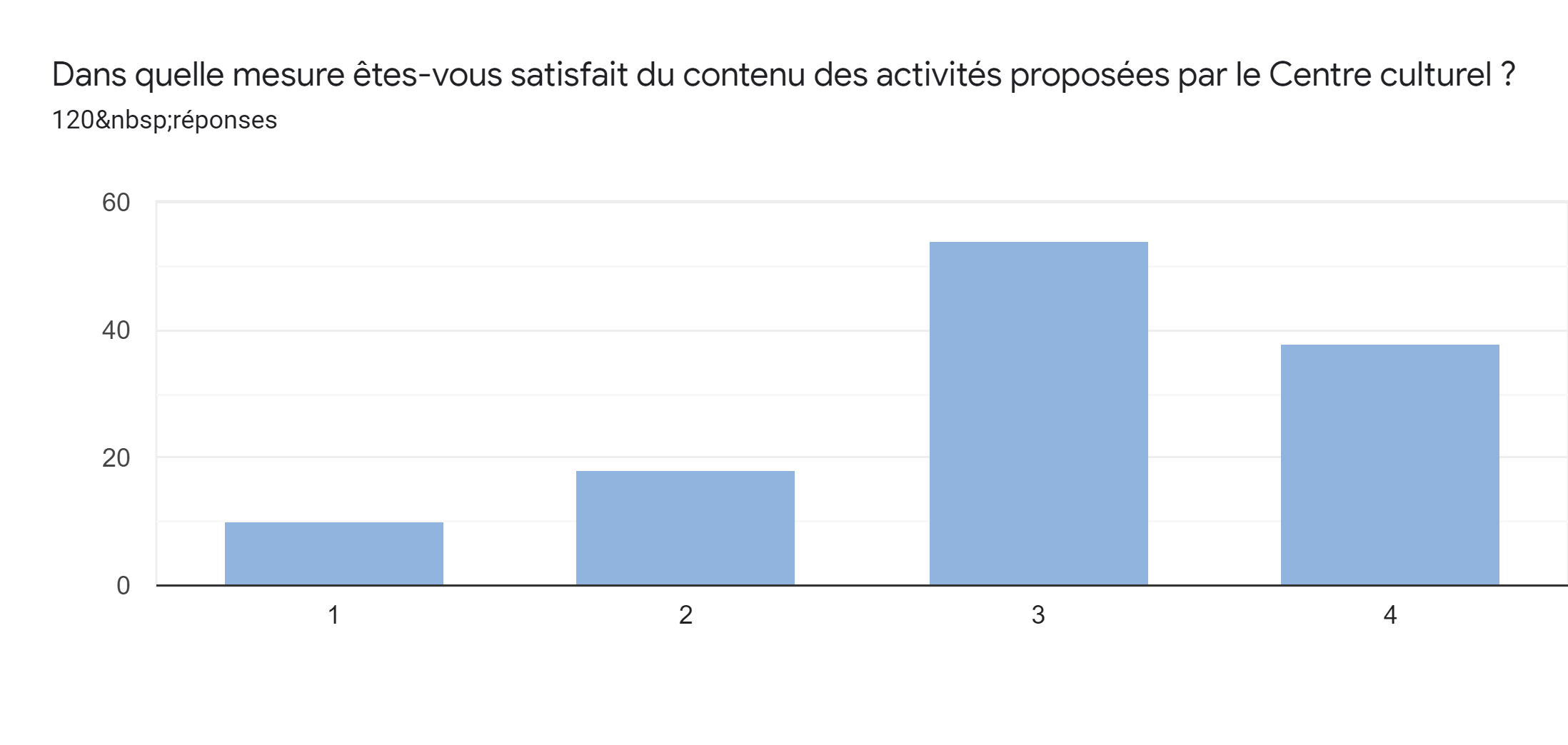 1 = Très insatisfait - 2 = Insatisfait - 3 = Satisfait -  4 = Très satisfait
Pour quelles raisons n’assistez-vous pasaux activités du Centre culturel d’Enghien?
14/122 réponses - 11,5%
Etes-vous globalement satisfaits des prix proposés pour l'accès aux spectacles?
100/122 réponses - 82%
Etes-vous globalement satisfaits des prix proposés pour la participation aux ateliers et stages?
77/122 réponses - 63%
Connaissez-vous l'Article 27?Dont la mission est de sensibiliser et de faciliter la participation culturelle de toute personne vivant une situation sociale et/ou économique?
120/122 réponses - 98.5%
Saviez-vous que des volontaires aident régulièrement l'équipe professionnelle lors des activités du CCE ?
122/122 réponses
Vers quel(s) domaine(s) culturel(s) ou artistique(s)l'offre du Centre culturel devrait plus se développer ?Plusieurs choix possibles
78/122 réponses - 64% (volet 1 et 2)
Au niveau de la programmation (volet 1)
Vers quel(s) domaine(s) culturel(s) ou artistique(s) l'offre du Centre culturel devrait plus se développer ?
Plusieurs choix possibles
78/122 réponses - 64% (volet 1 et 2)
Au niveau des ateliers et stages (volet 2)
4. Missions enjeux et droits culturels
Connaissez-vous les missions et enjeux du Centre culturel d'Enghien ?
122/122 réponses
Sur quels enjeux de société ou culturels le Centre Culturel d'Enghien devrait-il porter particulièrement son attention et son action future?
120 réponses - 98.5%
Les 3 enjeux prioritaires énoncés/sélectionnés
97/122 réponses - 79.5%
Priorité des enjeux
97/122 réponses - 79,5%
Freins pour l’accès à la culture
122/122 réponses
Concernant les droits culturelsle Centre culturel vous permet de :Plusieurs choix possibles
113/122 réponses - 93%
5.Communication
Estimez-vous être globalement bien informé(e) des activités du Centre culturel ?
122/122 réponses
Dans quelle mesure êtes-vous satisfait des outils de communication créés et utilisés par le Centre culturel ?
122/122 réponses
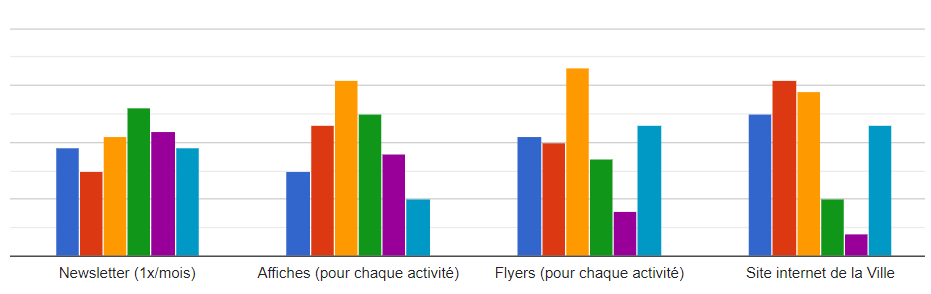 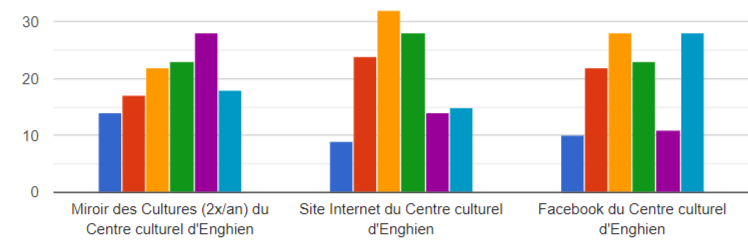 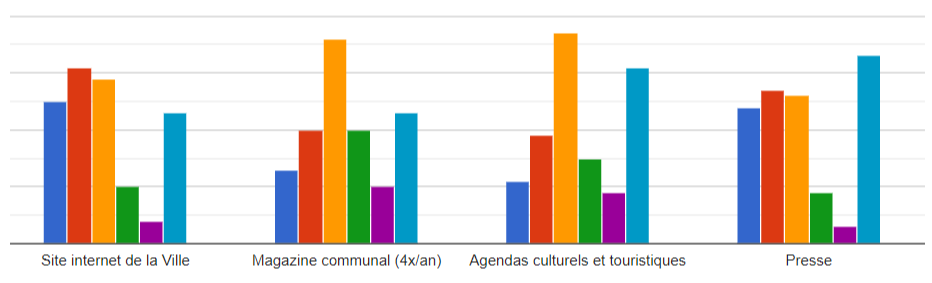 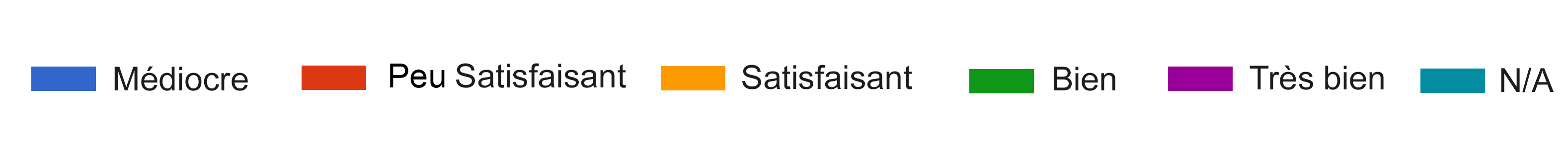 Êtes-vous abonné à la Newsletter ?
122/122 réponses
Pourquoi n'êtes-vous pas abonné(e) à la newsletter ?
40/122 réponses - 33%
Recevez-vous le Miroir des Cultures dans votre boîte aux lettres ?
122/122 réponses
Le lisez-vous ? Si oui, qu'en pensez-vous ?Tant au niveau de sa forme que de son contenu
73/122 réponses - 60%
Que proposeriez-vous pour améliorer la communication du Centre culturel ?
60 réponses - 49%
6.Infrastructureset accueil
Que pensez-vous de la qualité des infrastructures mises à disposition du Centre Culturel par la Commune ?
118/122 réponses - 97%
RDC et Bureau
Jonathas
Annexe
à Jonathas
Salle Jonathas
2ème étage
Ocadre
à Jonathas
Accacias
Château
Pôl'arts
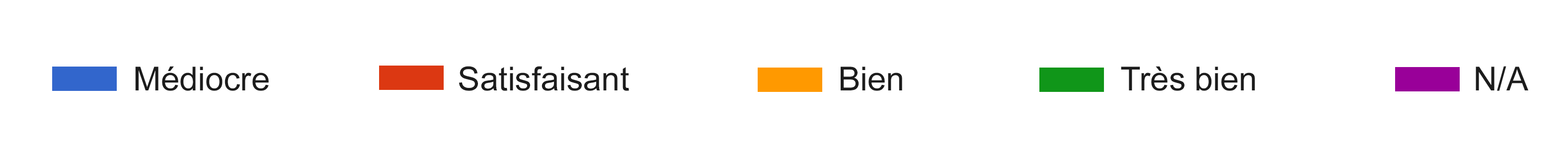 Vos commentaires sur les infrastructures
55 réponses - 54 commentaires
Comment jugeriez-vous l'accueilqui vous est fait au Centre culturel ?
119/122 réponses - 97.5%
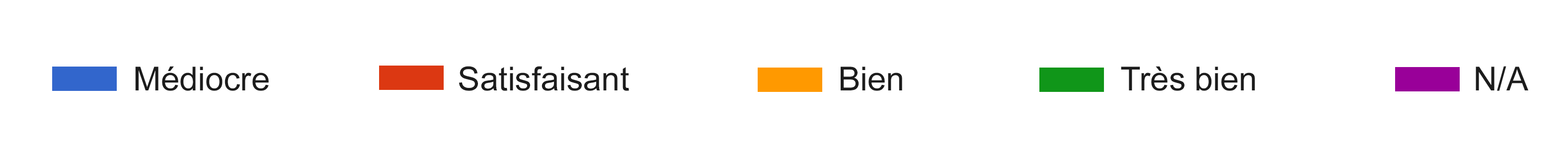 Avez-vous un commentaire éventuel concernant l'accueil ?
31 réponses - 24 commentaires
7.Un dernier mot
Ce que les gens disent…33 commentaires
8.Constats et premiers éléments d’analyse
Si l’enquête de 2015 était accessible via internet et en en version papier, le questionnaire 2021 ne fut, cette fois, proposé que via un formulaire « Google Forms » notamment pour des raisons de timing, étant à contretemps avec la parution, trop tardive, du Miroir des cultures notre brochure d’information. Sa publicité fut néanmoins faite suffisamment via nos canaux de communication habituels (affichage, courriels ciblés, newsletter, site internet, Facebook…) mais aussi via la presse et le site de la Ville, par exemple. Par rapport à 2015, le questionnaire fut également amélioré et étoffé afin de pouvoir y dégager, en particulier, une représentation plus juste et complète de la perception de l’action du Centre culturel et des défis qu’on souhaiterait qu’il relève.
Choix du questionnaire en ligne
Si l’enquête menée en 2015 avait reçu 59 réponses dont 37 via un questionnaire en ligne et 22 via un formulaire papier, ce sont 122 personnes qui ont répondu en ligne cette année. Si d’un côté, le nombre de réponses a doublé (voir triplé si on ne tient compte que des réponses en ligne), ce qui peut être considéré comme positif, la participation reste pourtant relativement faible au regard de la population de la commune (un peu plus de 1% des + de 18 ans). Toutefois, plutôt que de regretter le manque de participation active du citoyen ou de mettre en procès ce type de démarche volontaire, il nous paraît quand même possible de nous appuyer sur le fruit de cette enquête pour dégager des informations utiles à la préparation de notre prochain dossier de reconnaissance.
Participation
Sans que l’on puisse faire de constats précis, il est à noter qu’à 60% ce sont des femmes qui ont complété l’enquête et que l’âge des participant.e.s oscille entre 36 et 65 ans à 57,4% sans que la jeunesse ne soit absente pour autant (15,6% de – de 26 ans).
Habitant pour les ¾ sur la commune d’Enghien, plus de 50% des personnes sont salariées et travaillent pour plus de 70% d’entre eux en dehors d’Enghien (Ath, Mons, Bruxelles).
Quasi tous les répondants se disent intéressés par les activités culturelles et sont actifs à 55% dans l’associatif. Ces tendances peuvent corollairement donner un éclairage sur le relatif faible taux de participation à cette enquête sachant que la participation à des activités culturelles n’est à priori pas le centre d’intérêt primordial de la population dans son ensemble sur le territoire de la FWB (8% de la population serait « voraces culturels » selon les statiques des publics de la culture – Etudes n°1 - politiques culturelles en novembre 2012).
Portrait des participants
Ces mêmes personnes sont plutôt, occasionnellement ou régulièrement, consommatrices de culture que participantes actives à des ateliers ou stages, 50% y participant que rarement. Leurs centres d’intérêt se tournent, par ailleurs, principalement vers les sports, les promenades, la lecture et le théâtre.
Quand celles-ci assistent à des activités culturelles, elles disent s’intéresser aux spectacles (théâtre, concert, Festival, impro) mais aussi aux expositions et au cinéma et dans une moindre mesure aux conférences, aux activités nature et au folklore.
Enfin, si elles fréquentent régulièrement les lieux culturels sur la commune, Bruxelles et les communes limitrophes d’Enghien demeurent fortement attractives pour plus de 40% des sondés.
Portrait des participants
Si, à priori, tous les contributeurs à cette enquête ont entendu parler du Centre culturel d’Enghien que ce soit principalement via le Miroir des cultures ou du bouche-à-oreille ou encore par les affiches et le site internet, un petit nombre (5%) ne le situent pourtant pas physiquement.
Le Centre culturel d’Enghien
Si globalement, nous pouvons dire que les personnes ayant répondu à l’enquête connaissent bien les activités proposées et les événements mis en place ou auxquels participe le Centre culturel (quasi toutes ont répondu aux deux questions), néanmoins, certains événements ou activités ne semblent pas encore assez connus du public au regard de l’investissement qui est consacré comme le Festival Hybrides, le Projet « Mais…Tissons ! » ou la programmation cinématographique. Il est également interpellant que notre action au niveau des écoles soit si peu visible mais il est vrai que nous ne touchons pas encore régulièrement toutes les écoles (hormis l’école communale de Marcq) et que cette action est peu médiatisée dans l’absolu.
9 personnes sur dix disent qu’elles ont assisté à au moins une des activités et en sont satisfaites à près de 80%. Pour celles qui n’y participent pas, c’est qu’elles ne sont le plus souvent pas au courant ou qu’elles n’aiment simplement pas ce qui est proposé.
Les activités du Centre culturel
Au niveau de la politique des prix pratiqués, pour accéder aux diverses activités, le niveau de satisfaction dépasse les 85% dans son ensemble. La possibilité d’accéder à la culture via l’Article 27 est connu pour deux personnes sur trois.
Le volontariat dans le cadre des activités du CCE est également connu par plus de 70% des personnes.
Au niveau de l’offre programmatique qui devrait être développée par le CCE, se dégage principalement le souhait de plus de concert mais aussi de cinéma, de conférences et débats ainsi que de théâtre/humoriste. Quant aux ateliers et stages de loisirs actifs, une demande plus marquée se présente du côté de la vidéo (à noter que l’offre d’ateliers de théâtre n’a pas été citée probablement parce que l’offre est déjà importante au sein du CCE).
Les activités du Centre culturel
Nous constatons que près de 50% des participants à l’enquête ne connaissent ni les missions, ni les enjeux d’un centre culturel alors que ceux-ci sont déterminants pour déterminer son plan d’actions culturelles. Cet état de fait peut donc expliquer, en partie, certaines réactions négatives et incompréhensions vis-à-vis des choix d’action du CCE.
A la question sur les enjeux pour lesquels le CCE devrait agir, peu d’enjeux ont été formulés, autres que ceux proposés dans la liste préétablie. Ceci démontre, quelque peu, que le concept d’enjeu (79,5% de réponses) n’est pas forcément bien compris, ou du moins difficile à concevoir, par le lecteur pas nécessairement au fait du jargon du métier.
Missionsenjeux (défis) et droits culturels
Parmi les enjeux plébiscités, l’éducation culturelle et artistique de la jeunesse, l’interculturalité, l’accès à la culture, le soutien à la création et à l’expression artistique et la découverte de talents locaux et régionaux ont été ceux qui ont rencontrés le plus d’adhésion sans que les autres enjeux ne soient pour autant négligés. Quant à leur priorisation, là encore l’éducation culturelle et artistique de la jeunesse remporte le plus de suffrage avec 43% devant l’accès à la culture (30%) et le soutien à la création et à l’expression (27%), la cohésion sociale, l’interculturalité et la découverte de talents artistiques suivant un peu derrière. Si nous nous référons à notre plan d’action actuel (2018-2023) somme toute ces enjeux s’y retrouvaient déjà.
La question des enjeux étant cruciale, celle-ci devra néanmoins être réinterrogée afin de vérifier la pertinence du choix des enjeux ici sélectionnés dans cette enquête avant que ceux-ci soient ensuite incorporés dans le futur plan d’action de notre dossier de reconnaissance, puis du contrat-programme.
Missionsenjeux (défis) et droits culturels
Au niveau des freins exprimés à l’accès à la culture, les exigences du quotidien, le manque de curiosité et les moyens financiers sont les 3 facteurs principaux formulés mais aussi le manque de sensibilisation au niveau scolaire. S’il nous est difficile d’agir directement sur les deux premiers freins, nous pouvons toutefois être vigilant par rapport au facteur financier en soutenant au mieux la démocratisation de la culture et agir sur la sensibilisation du public scolaire, ce qui rejoint un des enjeux principaux exprimés par ailleurs.
Concernant plus spécifiquement les droits culturels, là aussi l’accès à la culture dans son sens large a été relevé majoritairement (71%) en regard de l’action culturelle menée par le CCE. La découverte et la participation active à la vie et aux pratiques culturelles ont été pointés, elles, à 58%.
Missionsenjeux (défis) et droits culturels
Les ¾ des participants estiment être bien informés des activités et satisfaits des outils de communication du CCE. Toutefois, cette satisfaction semble quelque peu mitigée en fonction des différents outils internes proposés par le Centre culturel. En effet, si le Miroir des cultures (un numéro d’une toute nouvelle mise en page a été proposée quelque mois avant l’enquête) et la newsletter paraissent rencontrer au mieux les attentes sans que cela ne soit, malgré tout, très marqué positivement, le site internet, les affiches et flyers ainsi que Facebook ne rencontrent pas à priori une véritable adhésion. 
Quant aux autres moyens externes par lesquels le CCE communique ou tente de communiquer, ceux-ci n’obtiennent pas plus de succès, le degré de contentement étant tout au plus satisfaisant, voire moindre notamment pour ce qui est du site internet de la Ville.
Communication
Il apparait aussi que pour certains supports, les personnes ne soient pas nécessairement au courant (17% pour la newsletter) ou disent ne pas les recevoir (39% pour le Miroir des cultures mais 26% des participants vivent en dehors d’Enghien). Pour ceux qui dise recevoir effectivement le Miroir des cultures, notre brochure d’information, 35% dise le lire ou le parcourir et 63% le trouve complet et pratique. A contrario, la critique majeure qui est émise est son côté trop condensé et peu lisible pour 13,5% de ses lecteurs ou non-lecteurs.
Pour ce qui est des propositions pour améliorer notre communication, nous ne pouvons pas relever quelque chose de particulièrement significatif si ce n’est le souhait d’une plus grande présence sur les réseaux sociaux pour 22% de ceux qui ont répondu à la question (49%).
Communication
Comme le démontre cette partie de l’enquête, il est souvent difficile de répondre aux attentes de tout le monde et nous devons souvent faire face à des critiques infondées ou au niveau desquelles il est parfois difficile d’agir directement. En effet, la communication n’est pas une science exacte même si certaines « recettes » existent et sont parfois efficaces car chaque personne procède d’une attitude distincte pour aller vers, recevoir ou échapper à l’information. Si les réseaux sociaux sont devenus incontournables à notre époque pour informer le public, nous ne sommes néanmoins pas dispensés d’utiliser tous les autres supports de communication et médias sans pour autant arriver à toucher toute la population mais aussi plaire à tout le monde, notamment sur le plan esthétique. La communication d’aujourd’hui se doit donc d’être de plus en plus ciblée vers des publics souvent dits de niche et en même temps multiple ce qui nécessite, par la force des choses, un gros investissement qu’il soit sur le plan financier et/ou au niveau du temps qu’on peut y consacrer pour des résultats parfois très aléatoires. C’est donc un chantier permanent et des choix peu faciles à opérer en regard d’actions et d’activités très variées à mener et à promouvoir.
Communication
Selon les graphiques, le satisfecit est plutôt mitigé entre satisfaisant et bien mais difficile de tirer des tendances très claires sur ce chapitre qui peut très vite exacerber les tensions en fonction des points de vue. En effet, les avis divergent fortement selon l’expertise éclairée ou non des commentateurs et le goût ou l’exigence de chacun en tant qu’usager (Cf. commentaires). 
Il apparaîtrait néanmoins que si un certain nombre de personnes se satisfont des (nombreux) locaux mis à disposition du CCE, d’autres perçoivent certaines difficultés en lien avec les bâtiments qui freinent ou empêchent le développement de l’action du CCE, en particulier au niveau de la diffusion artistique. 
Plus spécifiquement, il semble que les seuls espaces mis à disposition en exclusivité du CCE sont jugés trop exiguës et peu confortables. Pour ce qui est de la salle Pôl’Arts, si on l’estime plutôt positivement, on indique également de sérieux manquements (absence de commodités, d’espace d’accueil, de coulisses, de loge, l’acoustique).
Infrastructures et accueil
Quant à la salle des Acacias, celle-ci est jugée inadaptée pour des raisons de mauvaise acoustique, raison pour laquelle nous n’utilisons ce lieu que très rarement pour des activités de diffusion. Enfin, le château semble, lui, être le lieu le plus apprécié, du moins sur le plan des statistiques. Pour l’avenir, certains attendent l’accès aux Écuries rénovées mais surtout une grande salle polyvalente, lumineuse et accueillante.
Au niveau de l’accueil, comprenant l’espace et le personnel, celui-ci semble globalement très bien apprécié mais on regrette néanmoins que l’entrée du bâtiment ne soit pas engageante et qu’il n’y ait pas d’espace d’accueil en tant que tel à la Maison Jonathas. On déplore aussi un certain « désordre », ce qui peut être compréhensible vu l’espace restreint évoqué plus haut. Quant à l’accueil de l’équipe professionnelle, s’il est considéré généralement comme ouvert et chaleureux, quelques rares personnes le considèrent toutefois comme peu amène.
Infrastructures et accueil
Centre culturel d’EnghienRue Montgomery 77850 Enghien02 396 37 87www.ccenghien.comFB : Centre culturel d’Enghien